Français
11
classe
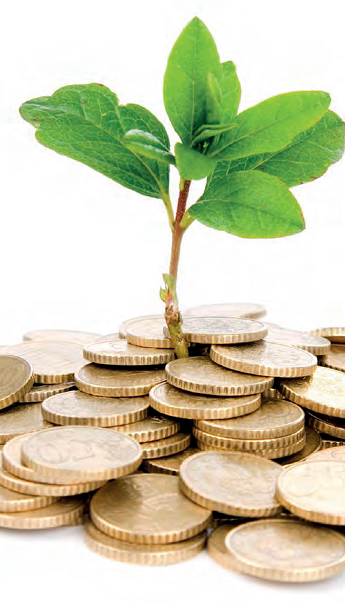 Thème: 
Unité 5  Leçon 2. 
La puissance économique
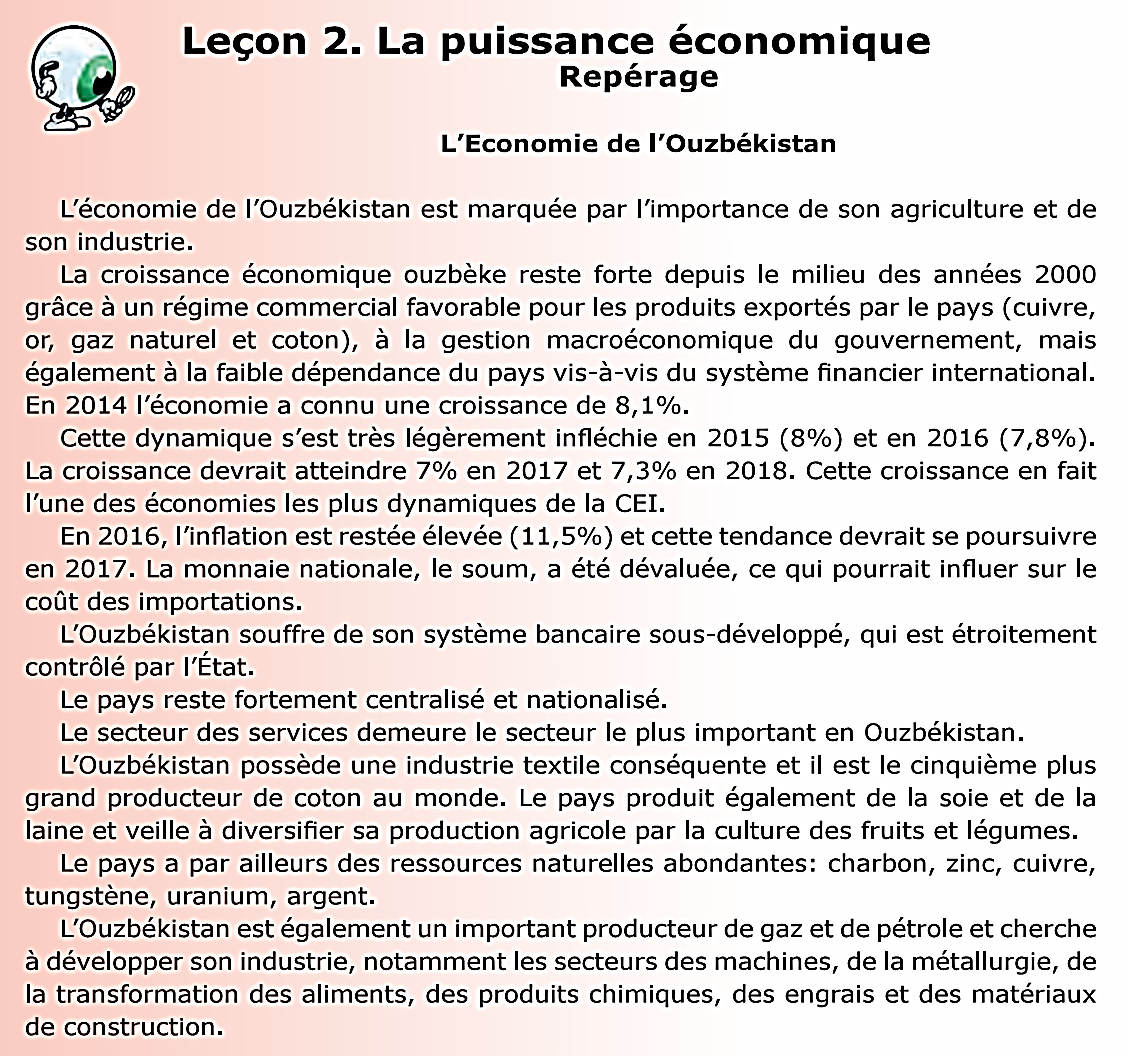 p. 90
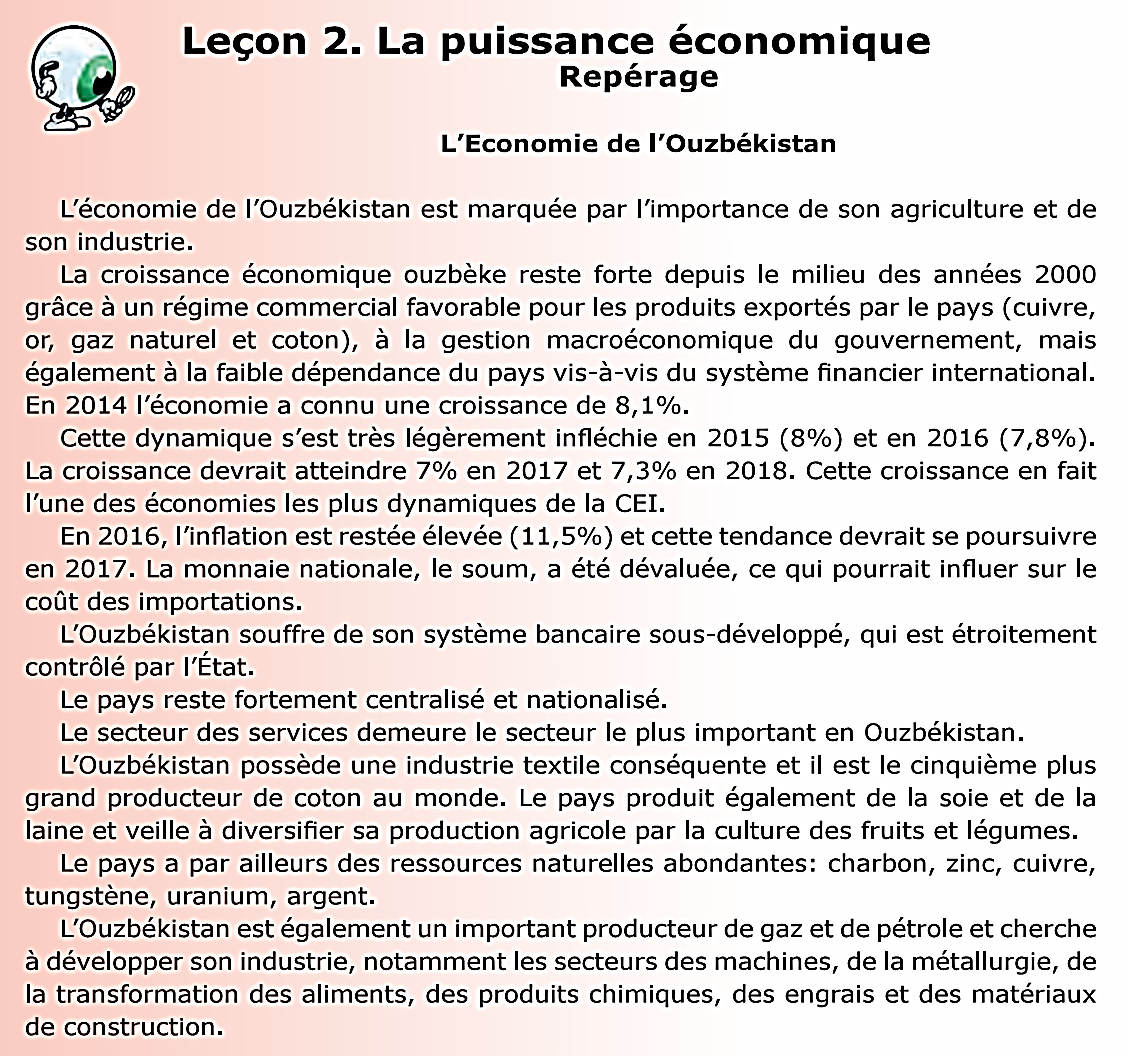 Activités de repérage p. 90
Lisez ce texte et construisez le  cluster du mot-clé: économie.
1
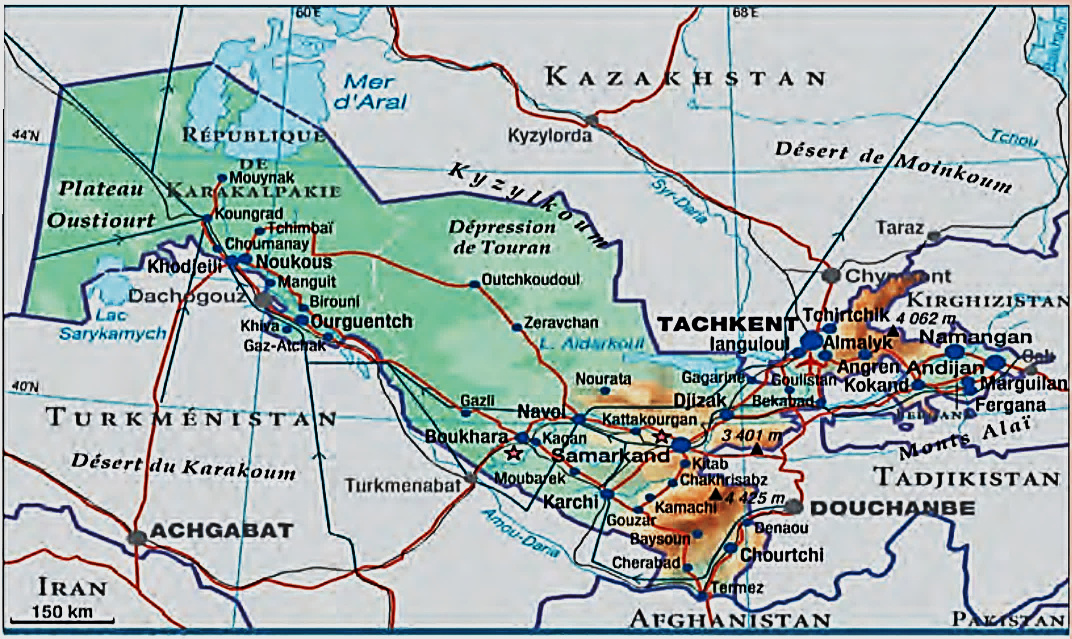 2
Relevez du document les chiffres:  les années et les pourcentages.
Définissez les causes de la  croissance ou de la chute.
3
Étudiez la carte de l’Ouzbékistan.  Dites dans quelle région quelle  industrie ou agriculture est  développée?
4
1
Construisez le cluster du mot-clé:  économie.
industrie
agriculture
produit
service
économie
pompiers
coton
2
Relevez  du  document  les  chiffres:  les  années  et  les  pourcentages.
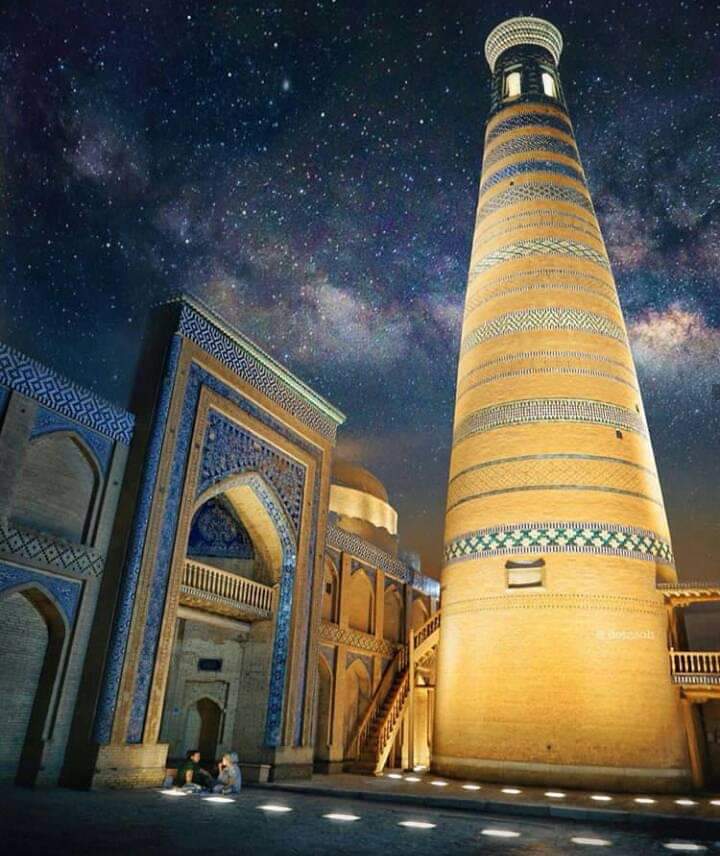 Chiffres:                          Pourcentages:
2000                                      8,1%
2014                                         8 %
2015                                      7,8 %
2016                                         7 %
2017                                      7,3 %
2018                                    11,5%
3
Définissez  les  causes  de  la  croissance  ou  de  la  chute.
La  croissance  devrait  atteindre  7%  en  2017  et  7,3%  en  2018.  Mais  l’inflation  reste  élevée:  11,3%.
La  cause  de  cette  chute  est  ce  que  l’Ouzbékistan  souffre  de  son  système  bancaire  sous-développé,  qui  est  étroitement  contrôlé  par  l’État.  Le  pays  reste  fortement  centralisé  et  nationalisé.
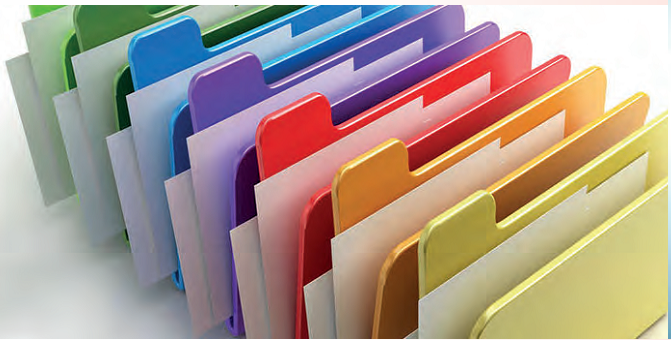 4
Étudiez  la  carte  de  l’Ouzbékistan.  Dites  dans  quelle  région  quelle  industrie  ou  agriculture  est  développée?
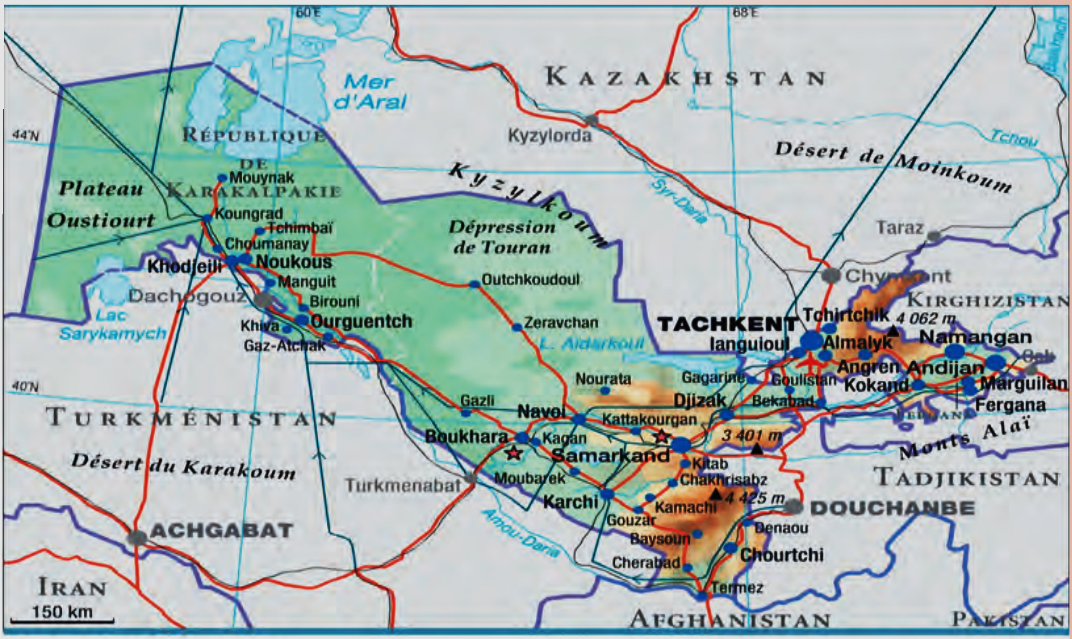 L’industrie est plus développée à  Tachkent, capitale du pays et dans la  région de Tachkent, à Samarkand, à  Andijan et à Djizzakhe.
L’agriculture est développée  presque dans toutes les régions, mais la production du coton est la culture essentielle.
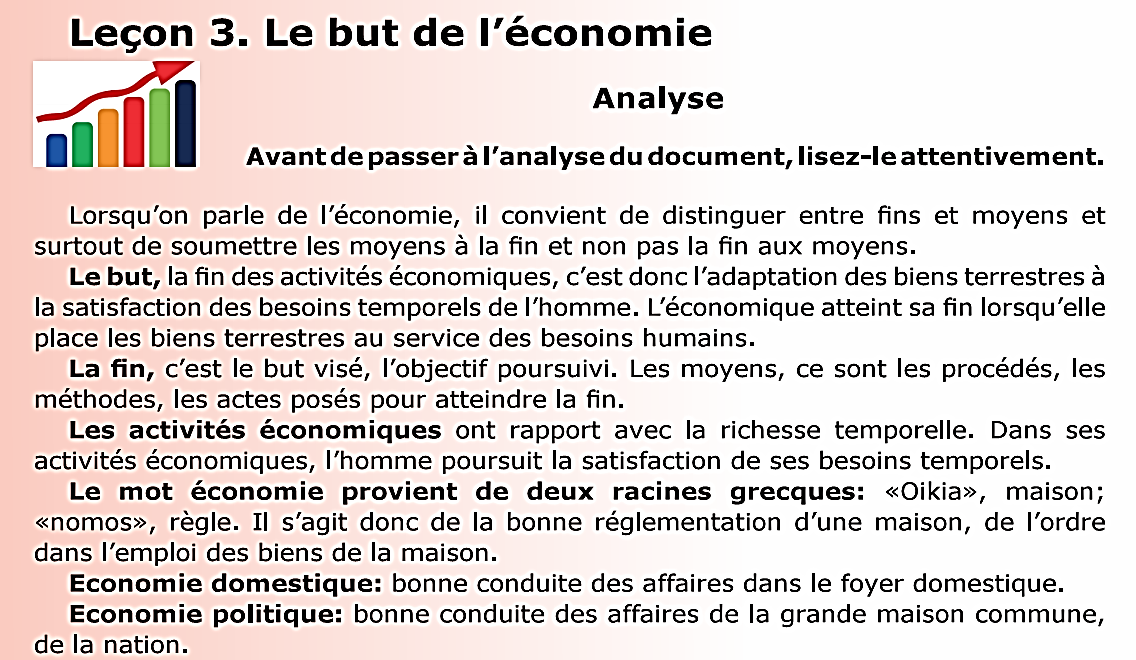 p.  91
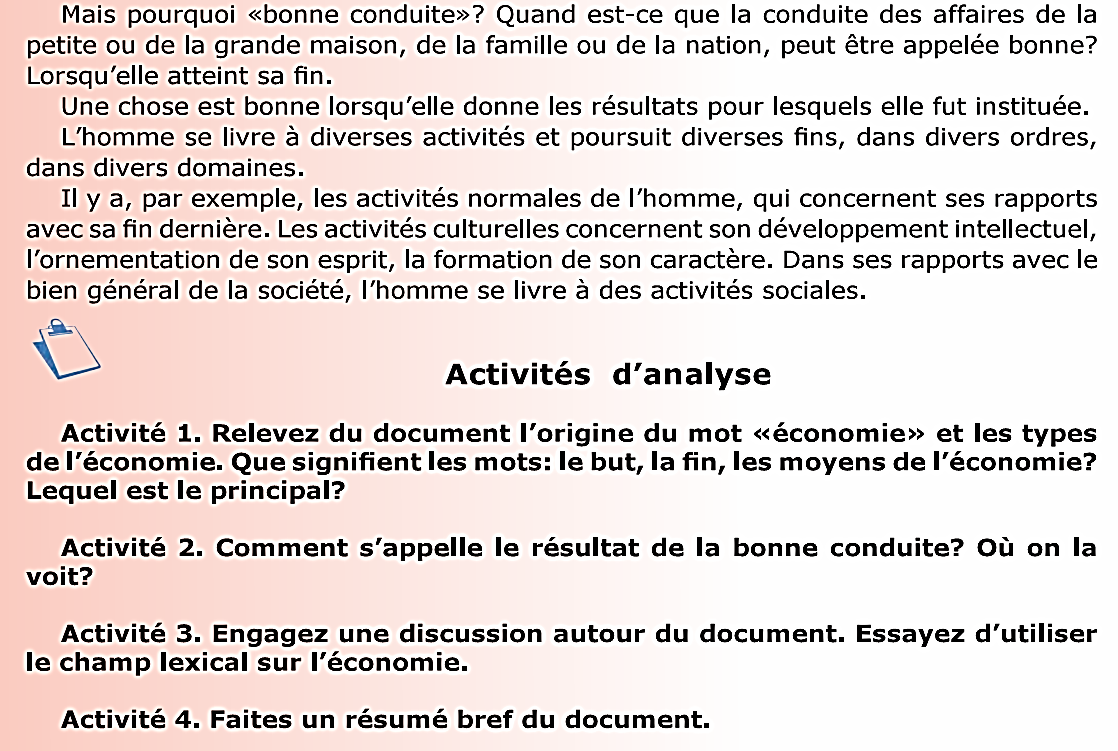 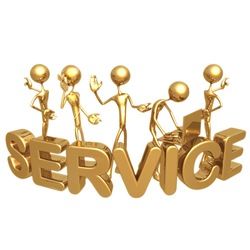 Activités d’analyse (p. 92)
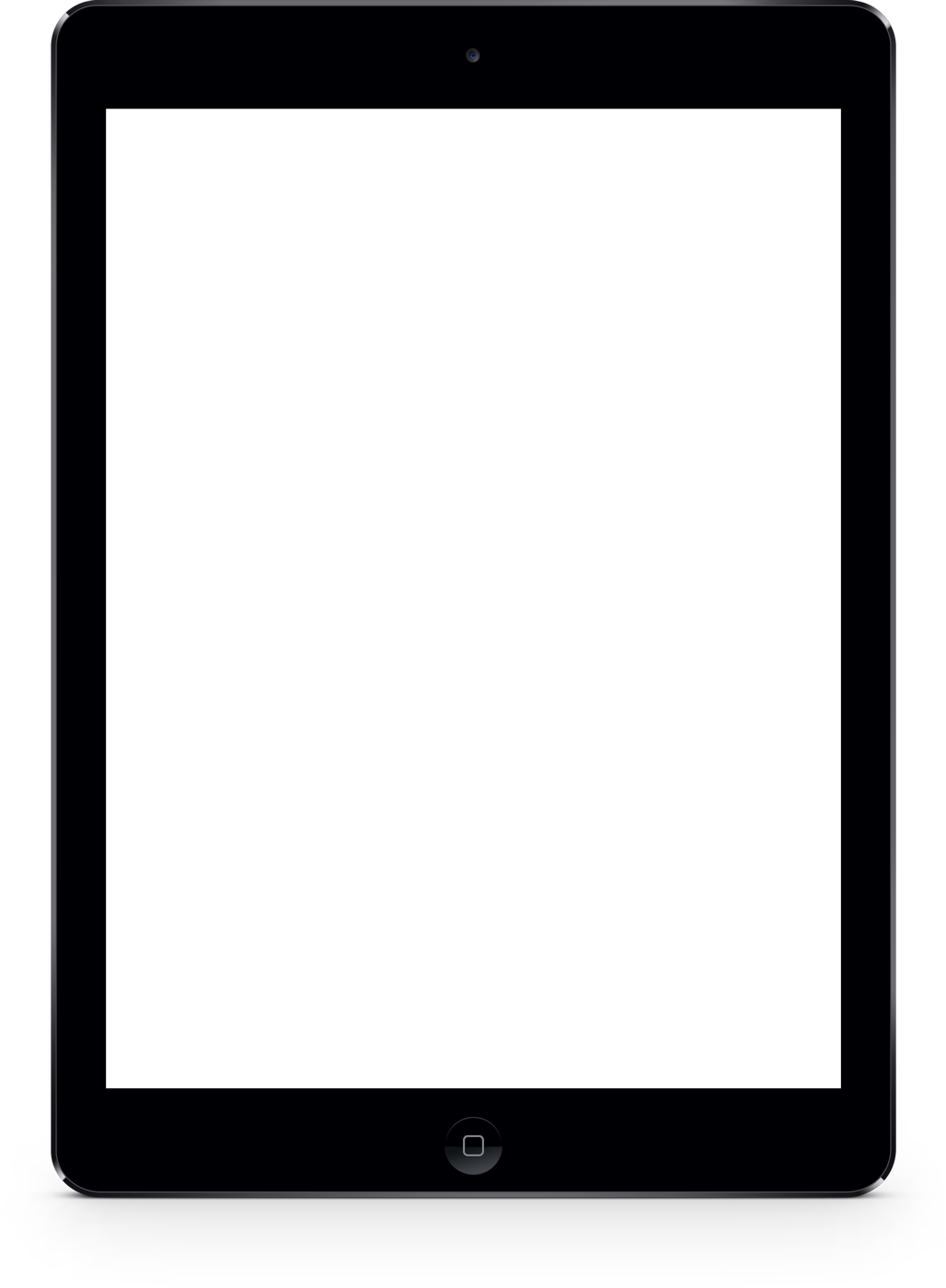 Relevez du document l’origine du  mot “économie” et les types de  l’économie.
1
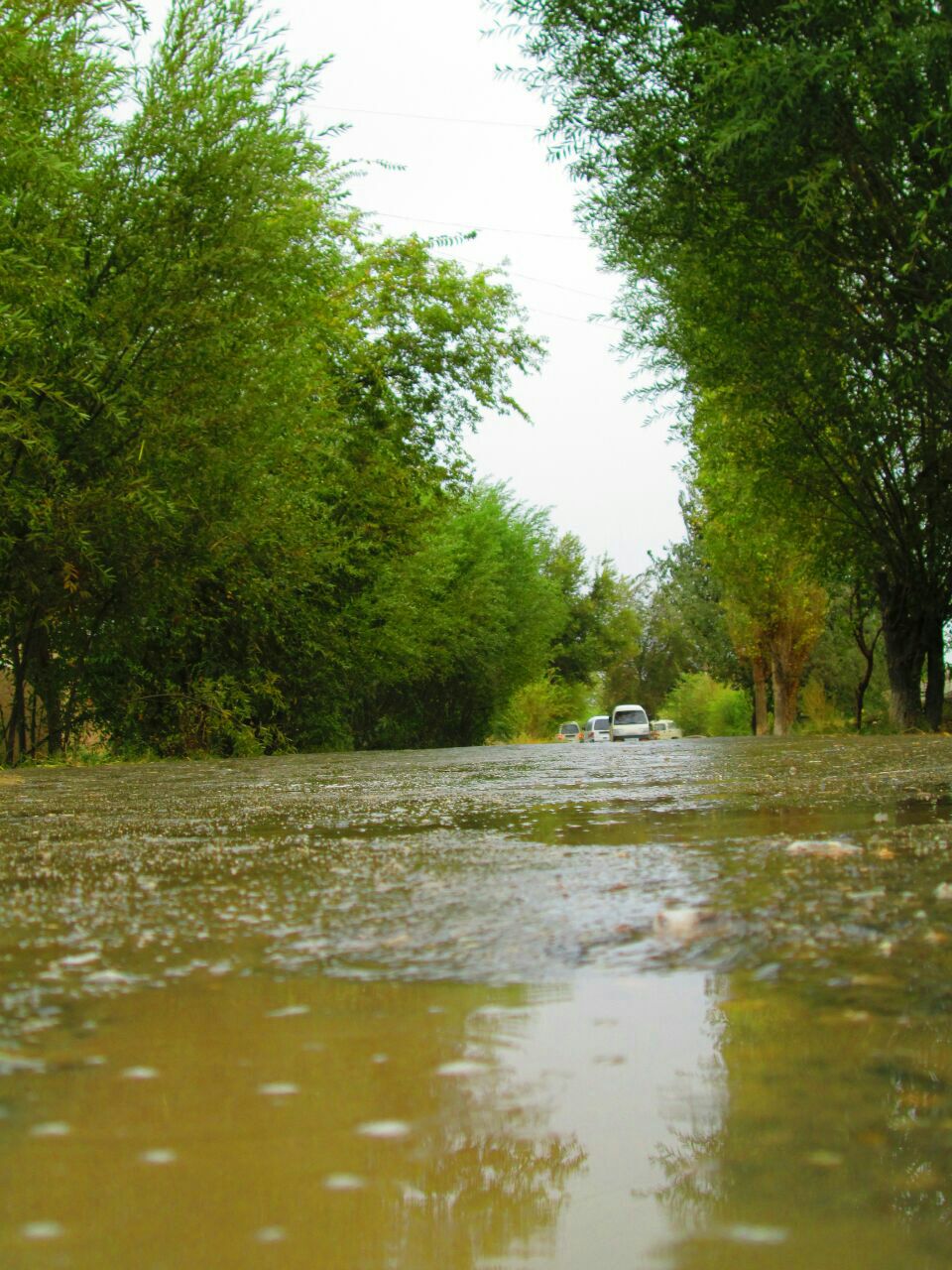 Comment s’appelle le résultat de la  bonne  conduite?
2
Trouvez le synonyme des mots
4
3
Trouvez le contraire des mots
Relevez  du  document  l’origine  du  mot  «économie»  et  les  types  de  l’économie.  Que  signifient  les  mots:  le  but,  la  fin,  les  moyens  de  l’économie?  Lequel  est  le  principal?
1
Le  mot  «économie»  provient  de  deux  racines  grecques:  «oikia»,  maison;  «nomos»,  règle.  Il  y  a  l’économie  domestique  et  l’économie  politique.
Le  but,  c’est  la  fin  des  activités  économiques.
La  fin,  c’est  le  but  visé,  l’objectif  poursuivi. 
Les  moyens  de  l’économie  sont   les  procédés,  les  méhodes,  les  actes  posés  pour  atteindre  la  fin.  
Tous  les  trois  sont  le  principal:  on  ne  peut  pas  atteindre  son  but  sans  les  moyens  économiques,  c’est  la  bonne  fin  qui  est  le  but  à  atteindre.
2
Comment  s’appelle  le  résultat  de  la  bonne  conduite?  Où  on  la  voit?
Le  résultat  de  la  bonne  conduite,  c’est  sa  fin.  Une  chose  est  bonne  lorsqu’elle  donne  les  résultats  pour  lesquels  elle  est  instituée. 
On  la  voit  dans  des  affaires  de  la  petite  ou  de  la  grande  maison,  de  la  famille  ou  de  la  nation.
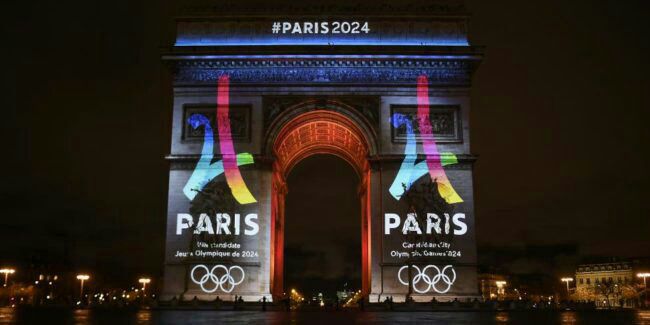 3
Trouvez  le  contraire  des  mots.
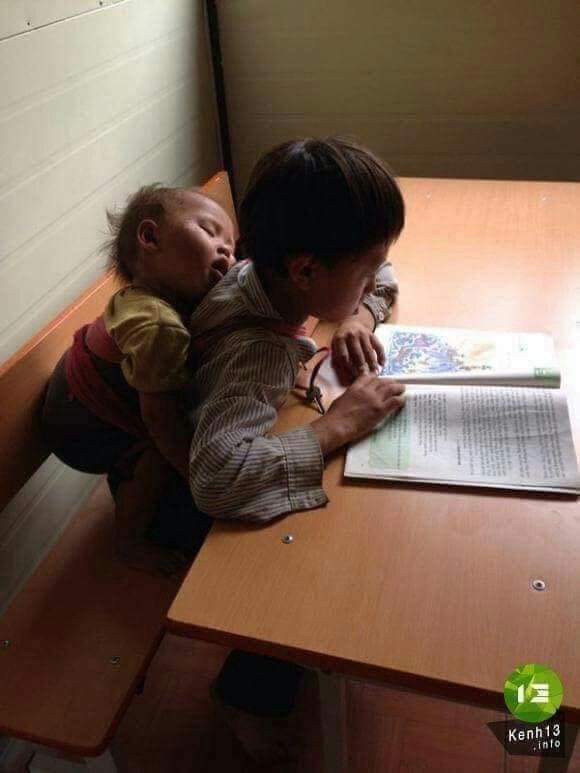 la  fin              ≠   le  commencement
bonne            ≠   mauvaise
la  richesse    ≠    la  pauvreté
commun,  -e  ≠    particulier
dernier,  ère   ≠   premier,  ère
petit               ≠    grand
domestique   ≠    sauvage
un  ordre       ≠    un  désordre
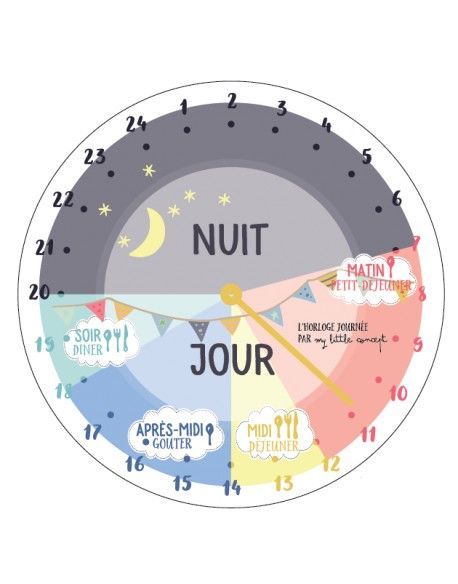 4
Trouvez  le  synonyme  des  mots.
le  but             =   l’objectif
placer             =   mettre,  poser
la  racine        =   l’origine
une  maison   =   un  foyer
une  affaire     =  un  travail
commun,  -e   =  général,  -e
une  chose     =   un  objet
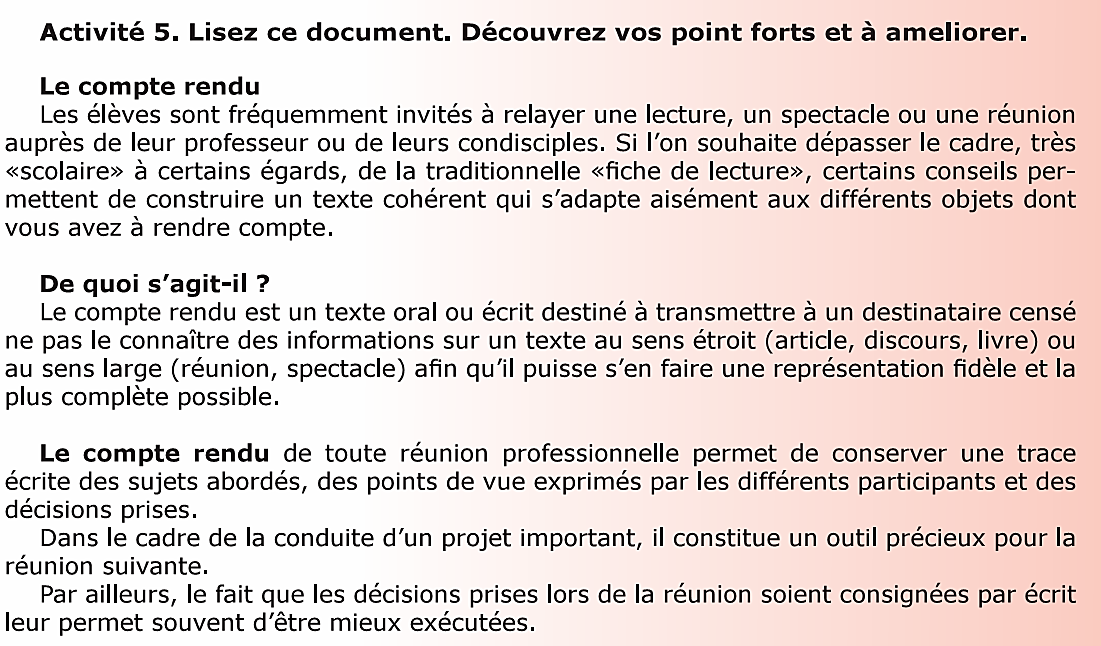 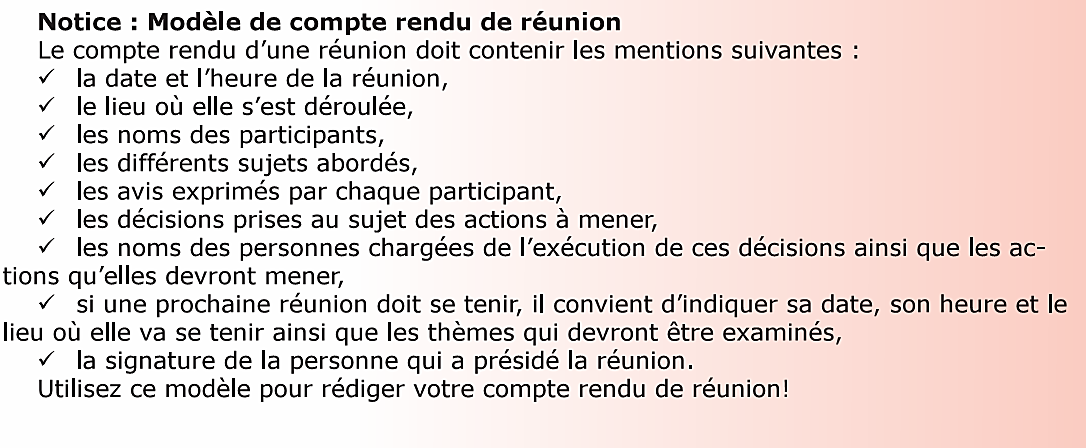 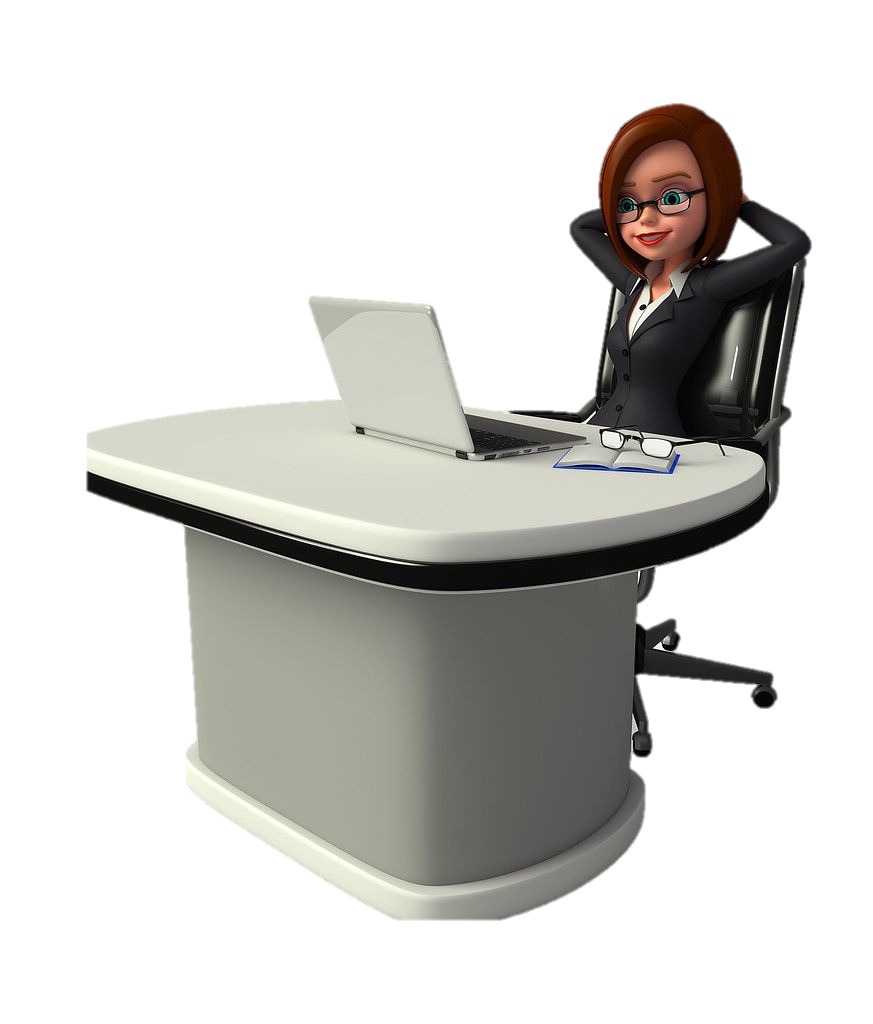 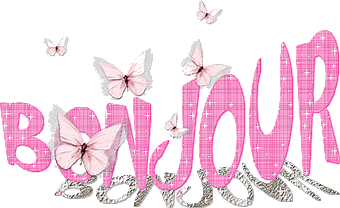 Le  compte-rendu  de  la  soirée  scolaire
la  date  et  l’heure  de  la  soirée;
le  lieu  où  elle  s’est  déroulée;
les  épruves  que  les  participants  doivent  réussir;
les   différentes  scènes  de  la  soirée  (soit  des  photos,  soit  une  vidéo);
les  résultats  des  épreuves  notées  par  des  membres  du  jury;
les  moyens;  etc.
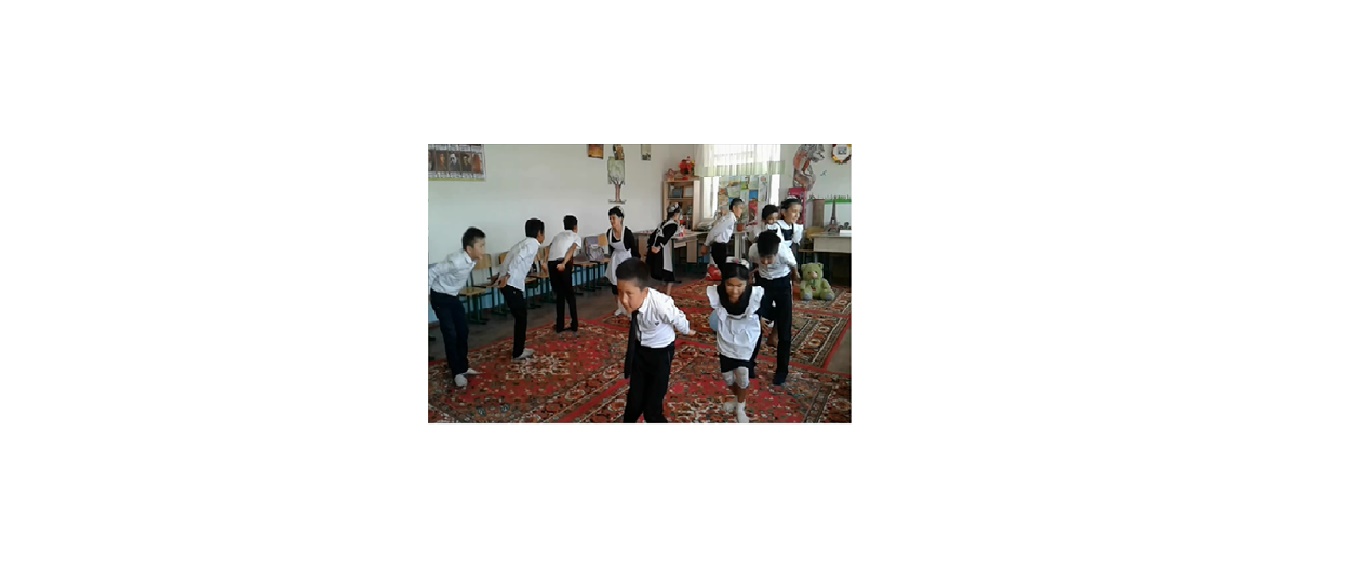 Devoir
Lire le texte (p. 90);
utiliser le modèle pour faire le compte-rendu de la réunion  (p. 93 / slide  17).
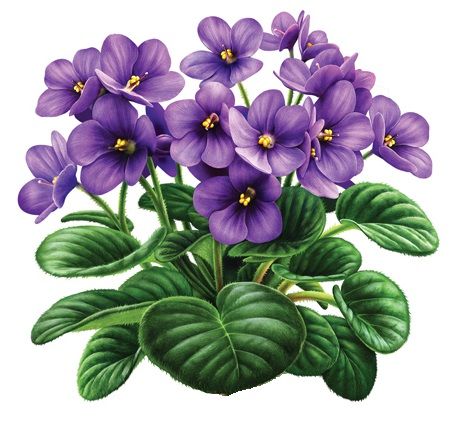 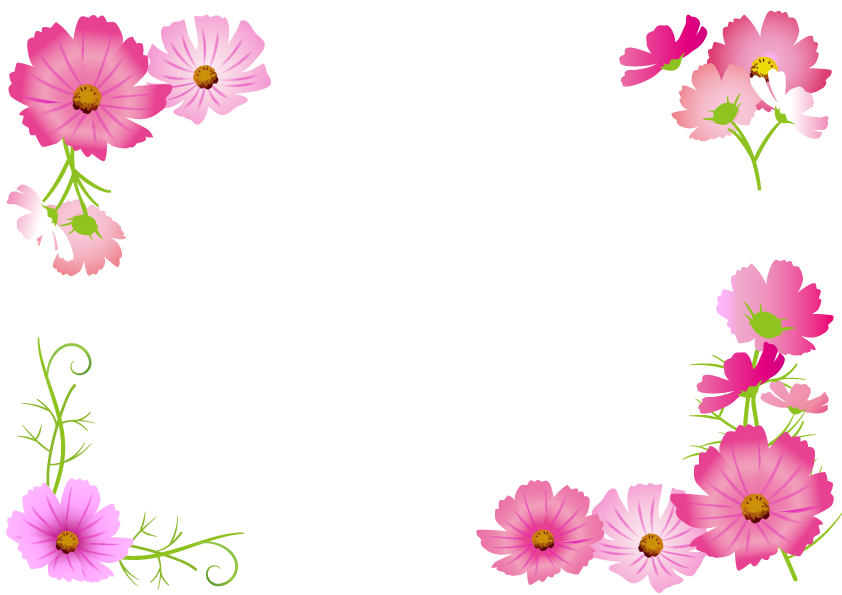 Merci  
      pour  
     votre  
attention!